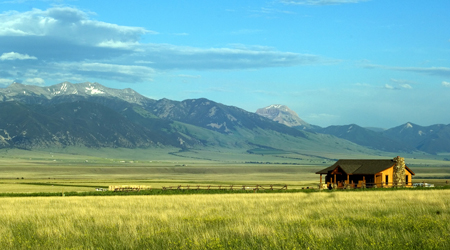 TEMPERATE GRASSLAND BIOMESEMESTER VI (HONS.) DSE-4
Dr. Sujata Das
                                                                                                                         Deptt. Of Geography
                                                                                                                 Hooghly Women’s College
TEMPERATE GRASSLAND BIOMELocation   Interiors of continents in the westerly wind belt                                        Steppes in Eurasia, Prairies in U.S.A & Canada, Manchurian Grasslands in                      Manchuria, Pustaz in Hungary, Pampas in Argentina & Uruguay, Bush Veld &                      High Veld in South Africa, Downs of Murray-Darling Basin of South Eastern                      Australia & Canterbury Grassland of New Zealand
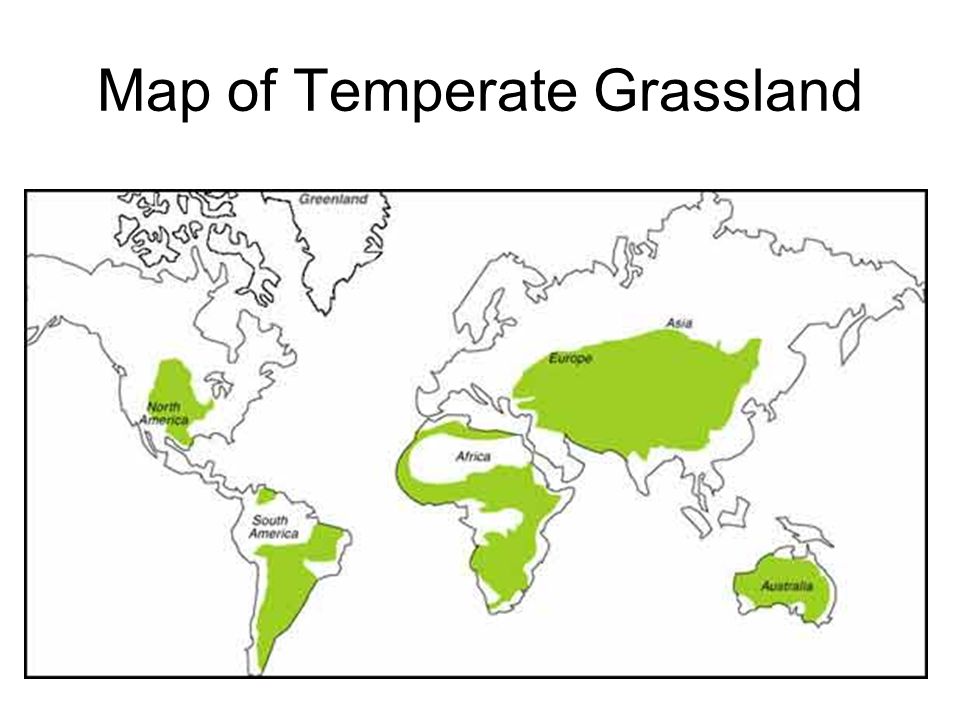 Climate    Mean annual rainfall 25cm to 75cm; mostly received in summer                       Snowfall occurs during winter in Northern Hemisphere                   Warm summers more than 200c ; cold winters of  10c to 120c in Southern                         Hemisphere (S.H) & less than 00c temperature in Northern Hemisphere(N.H)                        Annual temp range 400c in N.H & 100c to 120c in S.H
Vegetation Grasses belonging to GRAMINAE  family are dominantSingle layered structure of vegetationEurasian Steppes  extends from eastern Europe to western Siberia       a) Forest Steppes  consist of trees mainly  Oak, Mapple, Birch, Aspen & Willow alternate          with open Steppe developed over degraded Chernozem soils      b) Meadow Steppes  are open Steppes between  woodland zones of Forest Steppe           characterised by growth of turf grasses like Stipa & Fescue & flowering plants such as           Trifolium & Daisy developed over well formed Chernozem soils      c) Grass Steppes are dominated by grasses, Stipa, a few flowering xerophytic shrubby           species of Artemisia developed over deep Chernozem soils
d)  Semi-arid Xerophytic Steppes found in extreme southern and south-                    western parts where xerophytic grasses like Fescue & Feather grass &                     xerophytic species of Artesia thrive over Chestnut soil
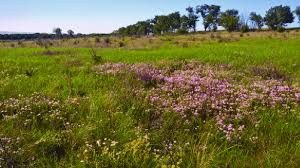 North American Prairies are found in the U.S. A & Canada between the foothills of the    Rockies in the west & the Temperate Deciduous forest biome in the east              a)  Tall Grass Prairie is found in the eastern  part of the Prairies where dominant                     species are Bluestem & Switch grasses of height 1.5m to 2.5m              b)  Mixed Prairie  extends between the U.S. A-Canada border in the north & Texas                    in the south. Dominant species are medium grasses of height 0.6m to                    1.2m little Bluestem, Needlegrass, Junegrass; short grasses like Buffalograss &                    Blue gramma               c)  Short Grass Prairie is found in the western part of the Great Plains & is                     dominated by short grasses of height of  about 0.6m
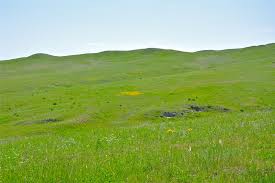 South American Pampas  are found in 15% of total area of  Argentina                            a) Humid Pampas  are found in eastern part of Argentina; characterised by                                  tall grasses.                            b)  Sub-humid Pampas are found in the western part of Argentina:                              characterised by  short grasses. Important species of grasses are Briza, Bromus,  Panicum,Paspalam, Lolium  etc.    Man has introduced Lucerne plant belonging to leguminous species; used as food for animals .
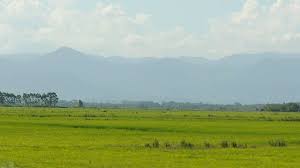 African Veld  has developed on plateau land of south-eastern Africa.                          a)  Themeda Veld  is found at an altitude ranging from 1500m to 1700m                                where mean annual precipitation is  65 to 75 cm. Red Grasses is the                                dominant species                          b) Sour Veld represents those areas of Themeda Veld which are dominated by                               less important grasses like Aristida, Eragrostis & Hyparrhenia                           c) Alpine Veld is found over relatively higher altitudes of 2000m to 2500m of                                Drakensberg Mt. where Themeda grasses are mixed with Festica & Bromus
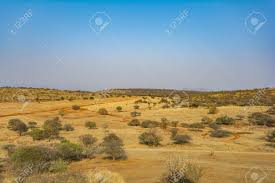 Australian Downs have developed in the south-eastern parts of Australia & northern part of Tasmania.                               a)  Temperate Tall Grasslands have developed in a region which extends                                     from the eastern coastal lands of New South Wales to Victoria and                                      eastern Tasmania; important grasses are Pota tussock , Danthonia                                       pallida & Themeda  australia (Kangaroo grass).                                b) Temperate Short Grasslands are found parallel to but north of the                                      above type: important grasses are Danthonia & Stipa.                                 c)  Xerophytic Grasslands are developed over further northern areas such                                        as the interior lands of New South Wales & Queensland with grasses                                       like Aristida & Mulga.
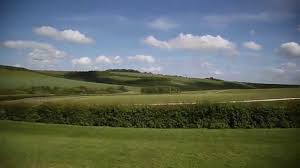 Canterbury Grasslands of New Zealand are developed in the eastern part of the southern island & the central part of the northern island of New Zealand .                                                   a)  Short Tussock grasses having main species of Festuca & Poa                                                   b)  Tall Tussock grasses having main species of Chinomechloa                                                           having developed over higher grounds
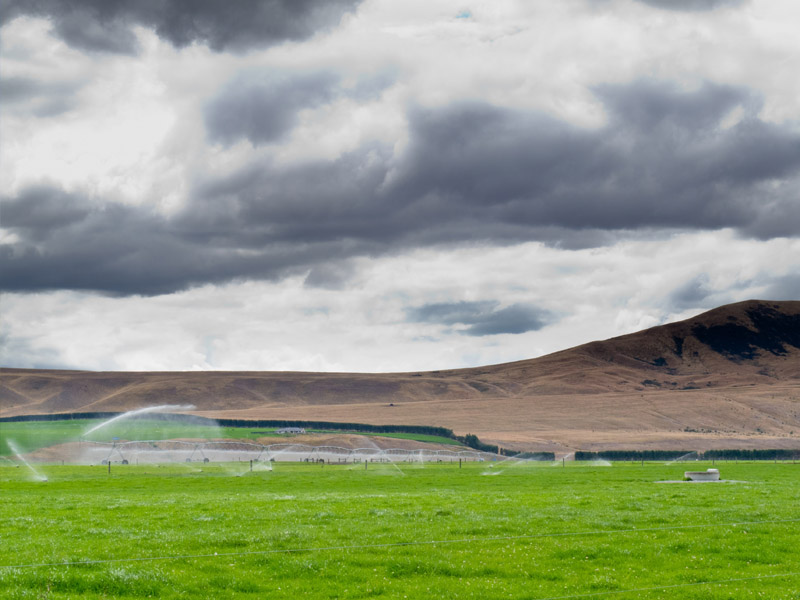 Animal Life                       a)  Eurasian Steppes: main species are Saiga Antelopes, Mongolian Gazelles &                           rare species of wild horses of the ungulate category, Mole Rats, wolves,                            Eagles, Hawks ,  Polecat etc.                        b)  North American Prairies:  main species are Bisons, Pronghorns, Gophers,                              Prairie Dogs, Hawks, Eagles, Wolves, Rattle Snakes, Foxes etc. all adversely                              affected by overexploitation of these grasslands by man                        c)  South American Pampas: main species are Pampa Deer, Viscacha, Mara;                           birds like Rhea (flightless), Herons, Geese, Ducks etc.
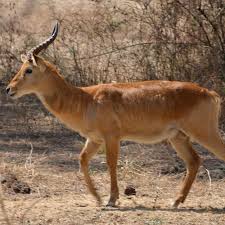 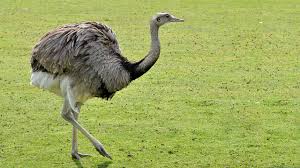 d)  African Veld: main species which dominated the area were Antelopes,                             Hyenas, Jackals, Lions, Leopards , Zebra etc. but have now been  replaced                                                  by  domesticated animals like Cattle, Sheep, Goats: birds, rodents like                           Springhare & Gerbil, carnivorous animal like Yellow Mongoose etc.                      e)  Australian Downs : main species are 3 types of Kangaroos like Red                            Kangaroos, Grey Kangaroos, Wallaroos; flightless bird like Emu; European                          Rabbits & Sheep have been introduced later on                       f)  Canterbury Grasslands of New Zealand: main species was giant flightless                             bird Moas but they have disappeared due to large scale hunting by man;                              almost absence of herbivores because of the isolated  status of this island
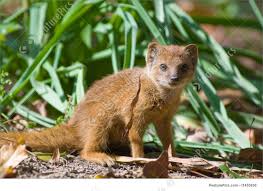 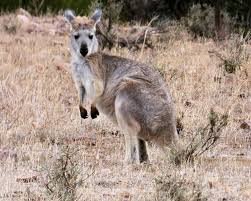 Anthropogenic Impact                           Conversion  of grasslands into agricultural farmlands >“granaries of                                            the world”                            Obliteration of natural habitats of species                            Disappearance & extinction of species >Bisons, Pronghorns are facing                                           imminent extinction;                              Large scale hunting ; animals like Antelopes, Hyenas, Jackals, Lions,                                           Leopards , Zebra etc. but have now been  eliminated                             Introduction of new species like Sheep, European Rabbits etc. changed the                                        composition of native animal life & vegetation
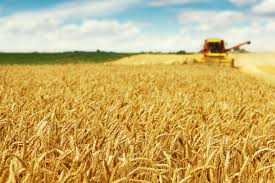 Introduction of new species of plants has suppressed the native natural                                                 vegetation or has eliminated many plant species (like leguminous                                                plants like Clover & grasses like Bromus, Hardeum & Ryegrass in                                                Downs)                           Removal of natural vegetation have loosened soil cover resulting into soil                                               accelerated rate of soil erosion & loss of fertile soils &                                             created “dust bowls”
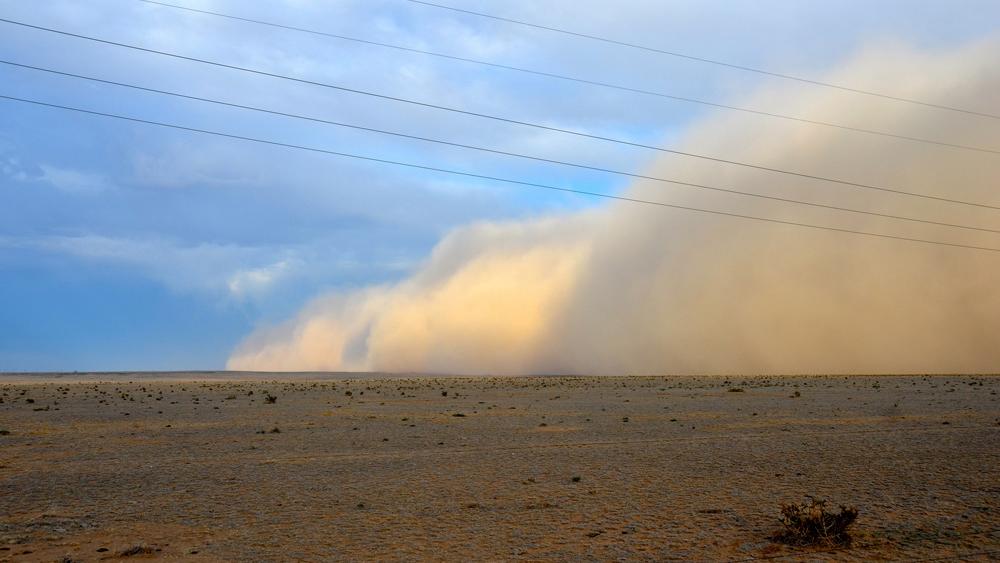 Protection                        The Temperate Grasslands Conservation Initiative (TGCI) strives to meet 17%                                 protection of terrestrial lands by 2020. Some of the priority regions of the                               action group are:                               Prairie grasslands, Pampas  grasslands,  parts of  Steppes ,                                       Veld of southern Africa, Lowland grasslands of southeastern Australia,                              Tussock grasslands of New Zealand